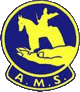 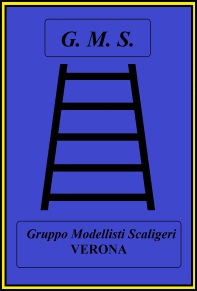 9° Mostra concorso Nazionale di modellismo
“Città di Verona”
CATEGORIA B1
MEZZI MILITARI SCALA 1/35 O SUPERIORI
DA SCATOLA E MIGLIORATI
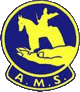 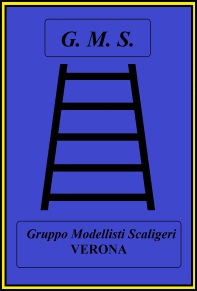 9° Mostra concorso Nazionale di modellismo
“Città di Verona”
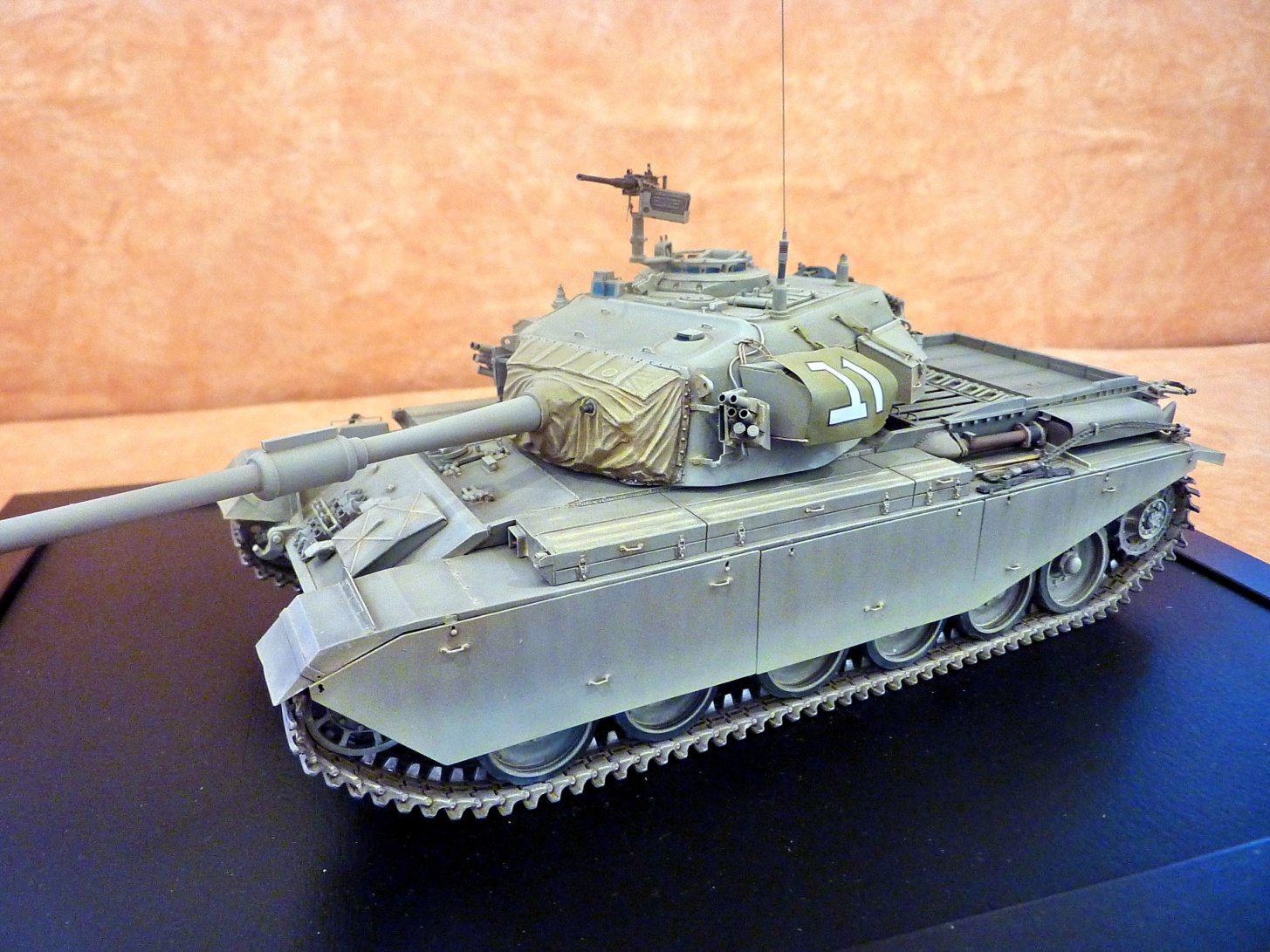 IDF Centurion Six Days War
Speciale
Tiziano Zani
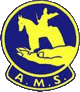 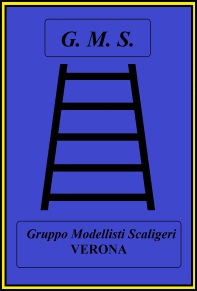 9° Mostra concorso Nazionale di modellismo
“Città di Verona”
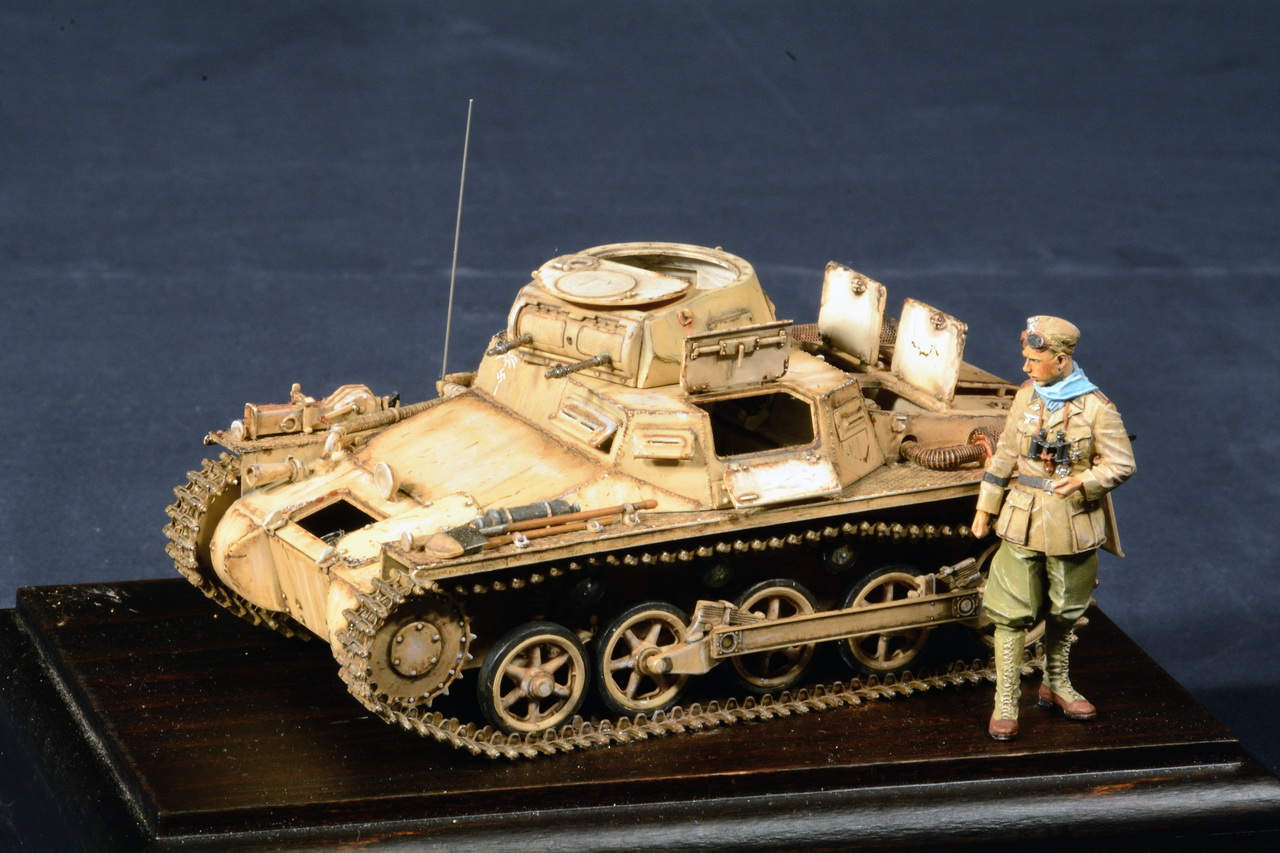 Panzer I Ausf. A
Speciale
Francesco Carollo
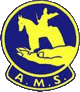 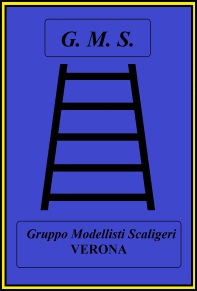 9° Mostra concorso Nazionale di modellismo
“Città di Verona”
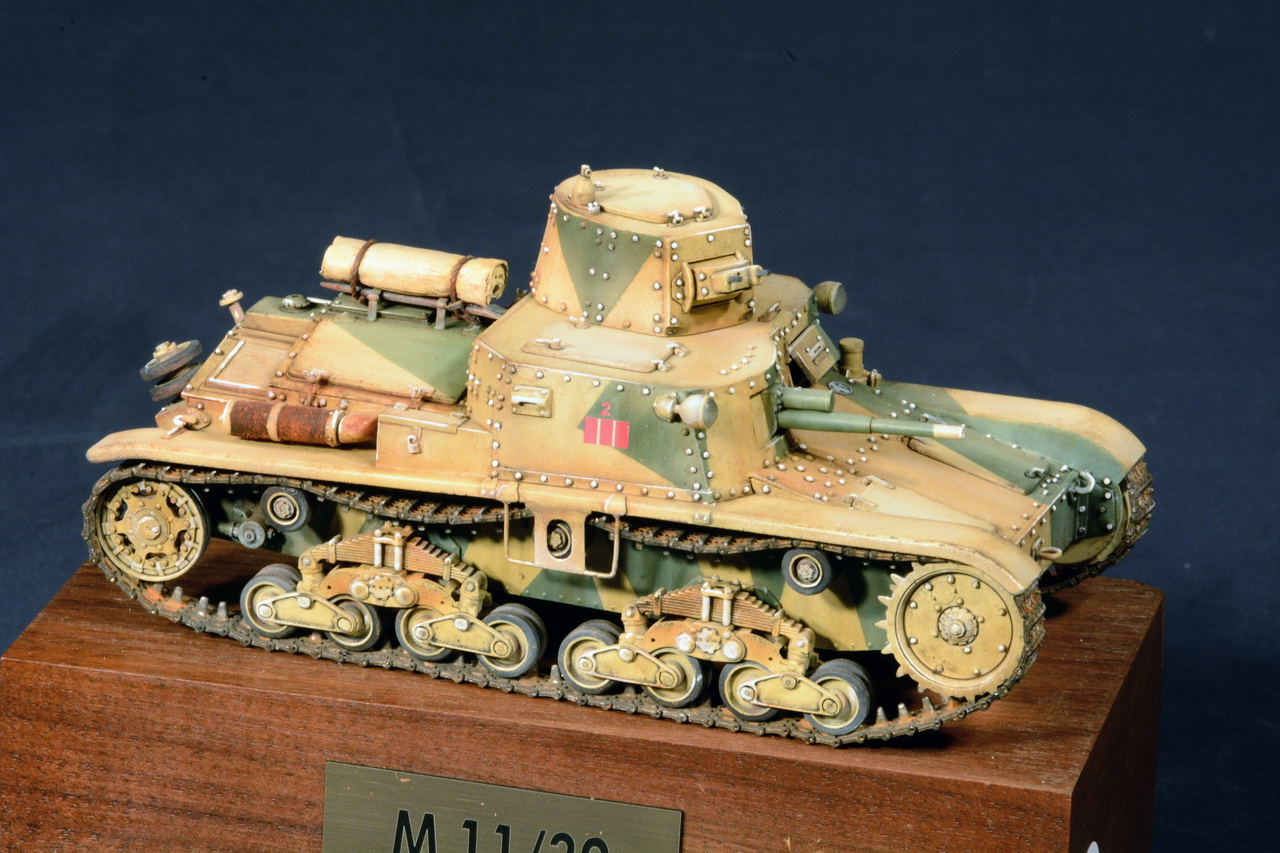 M11/39 - Libia 1940
Speciale
Jessica Bracali
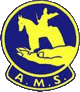 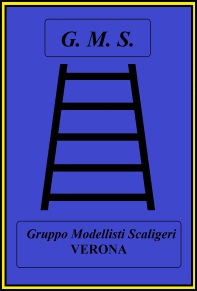 9° Mostra concorso Nazionale di modellismo
“Città di Verona”
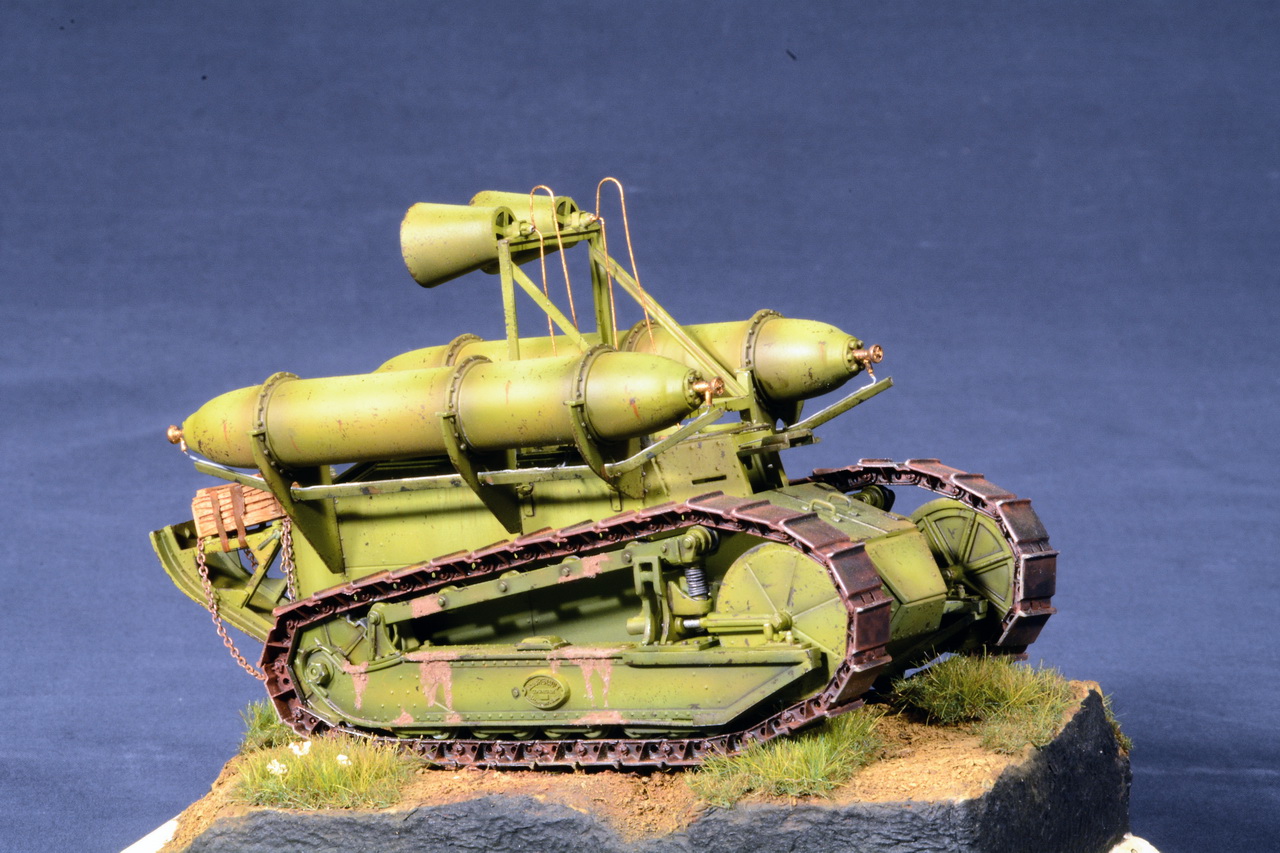 Renault 17 Fumogeni
Bronzo
Cardenio Togni
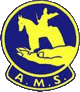 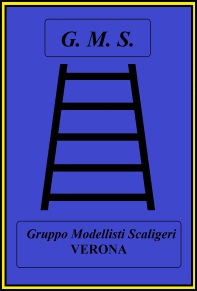 9° Mostra concorso Nazionale di modellismo
“Città di Verona”
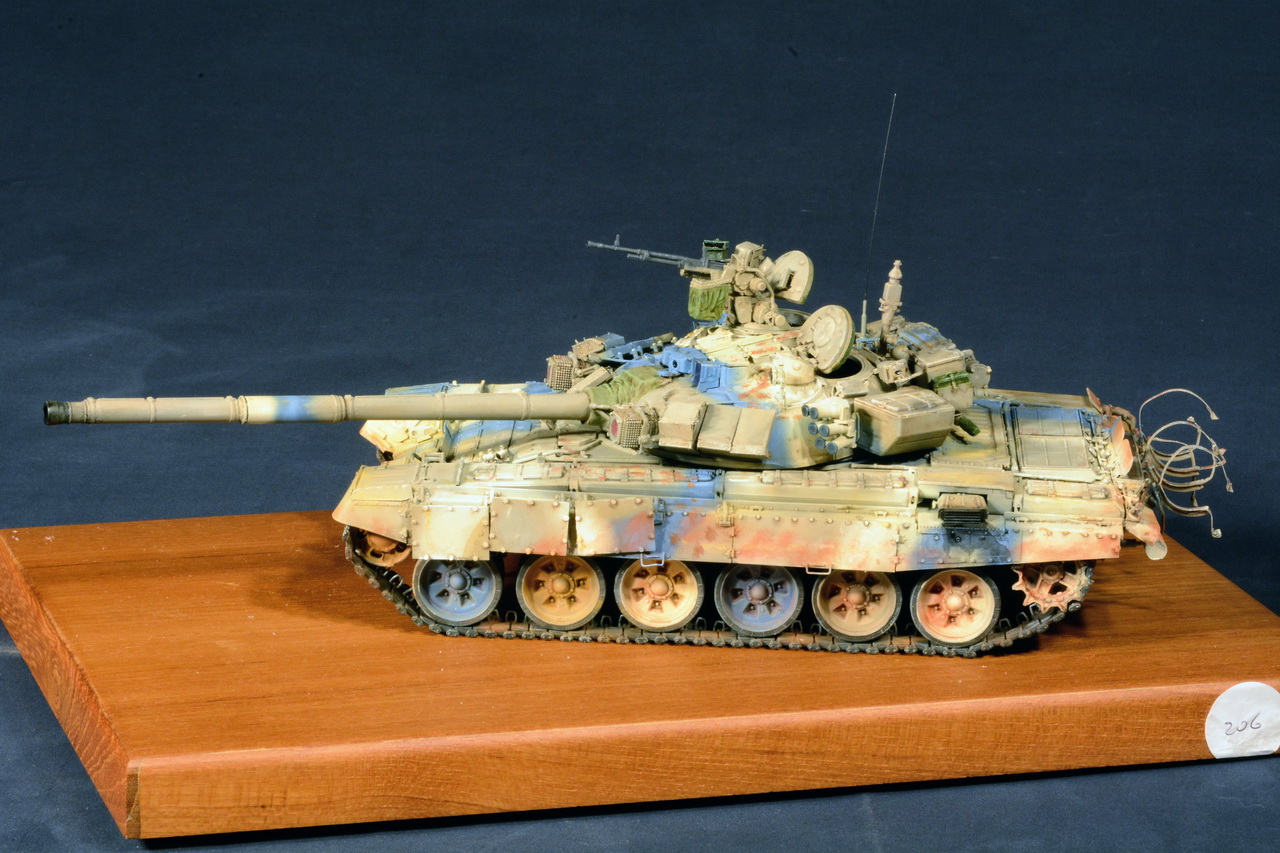 T90/A
Argento
Adriano Del Gaizo
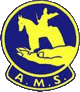 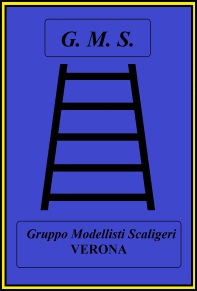 9° Mostra concorso Nazionale di modellismo
“Città di Verona”
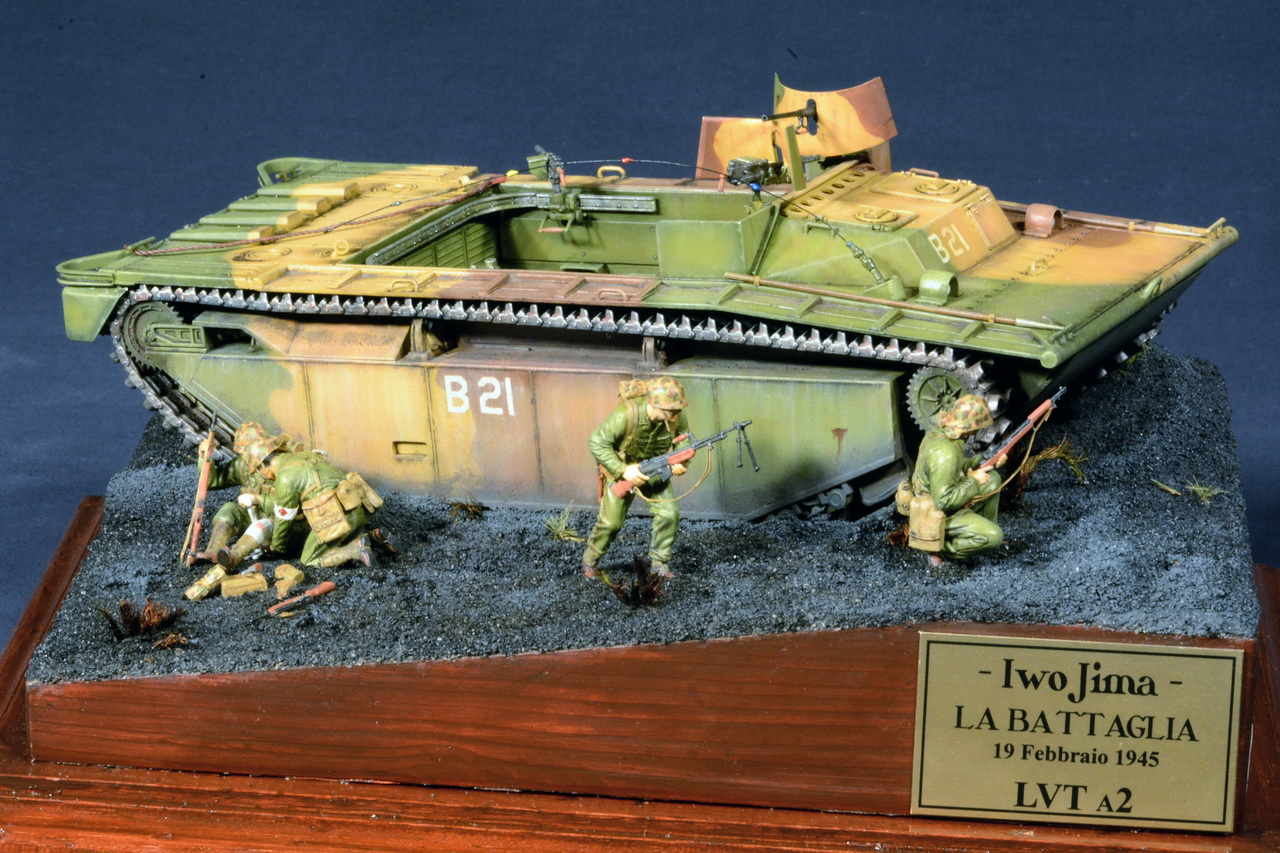 LVT Amtrac "Sbarco ad Iwo Jima"
Oro
Roberto Faraci
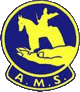 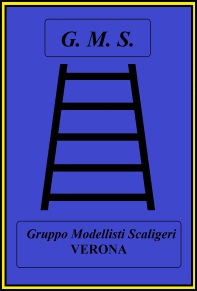 9° Mostra concorso Nazionale di modellismo
“Città di Verona”
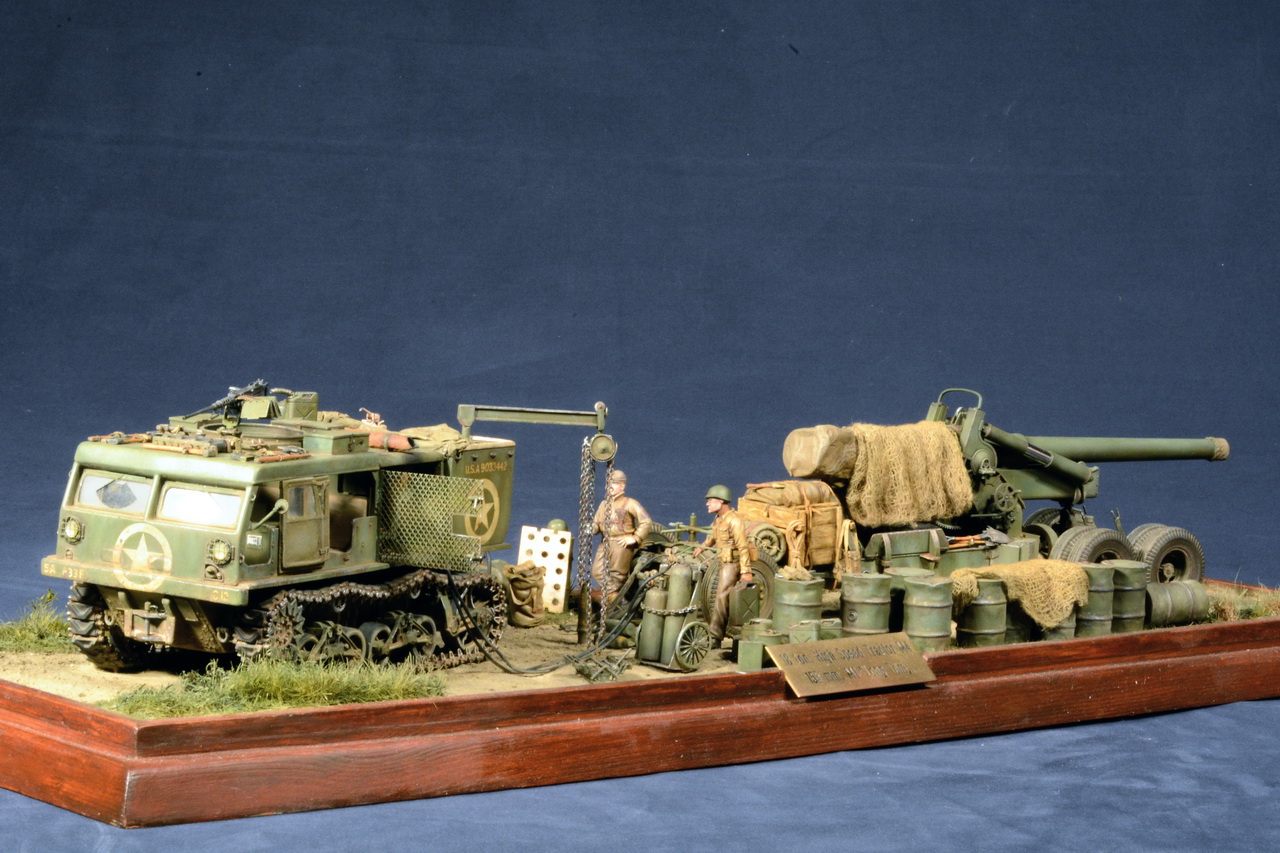 M4 Tractor + 155 LongTom
Best Of Class
Umberto Ponzecchi